Demostrativos
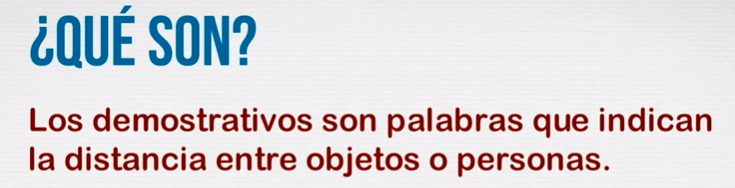 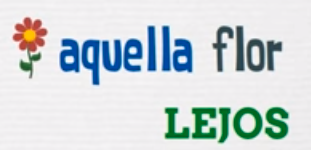 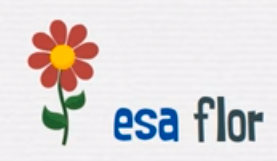 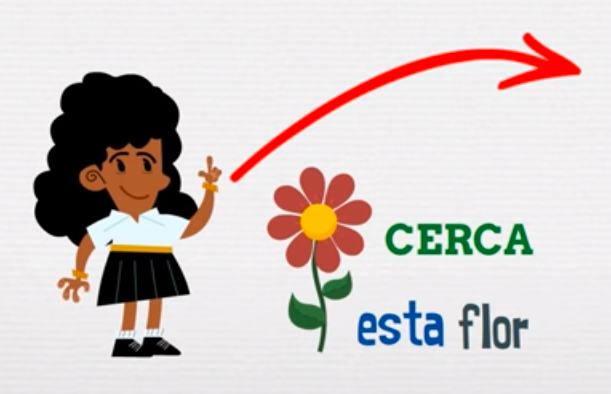 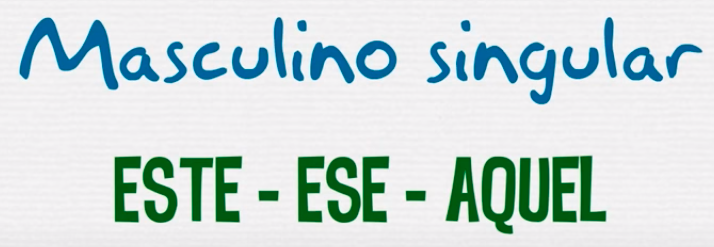 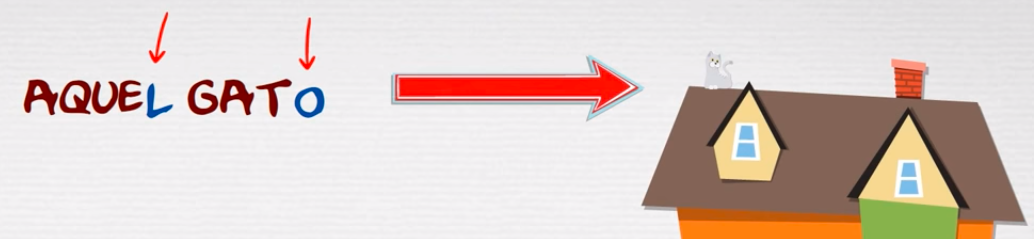 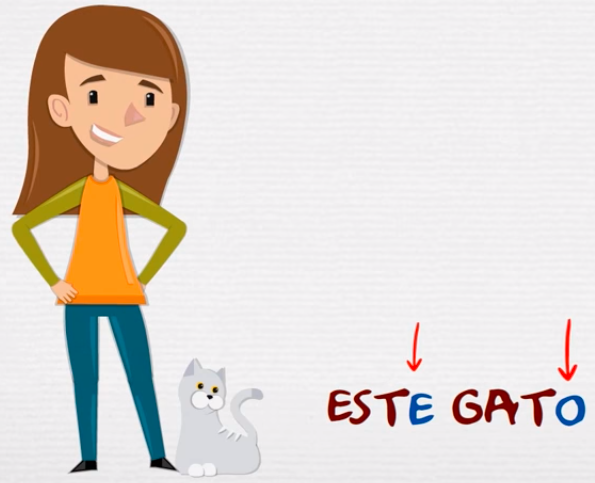 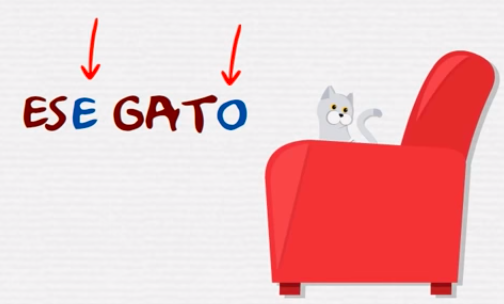 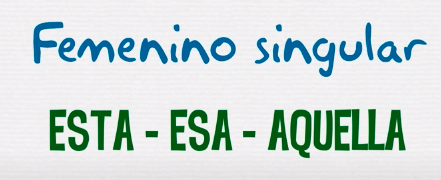 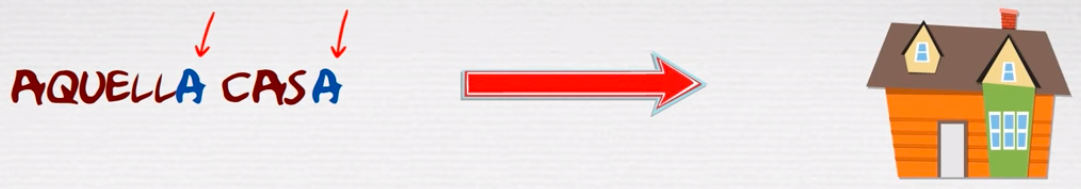 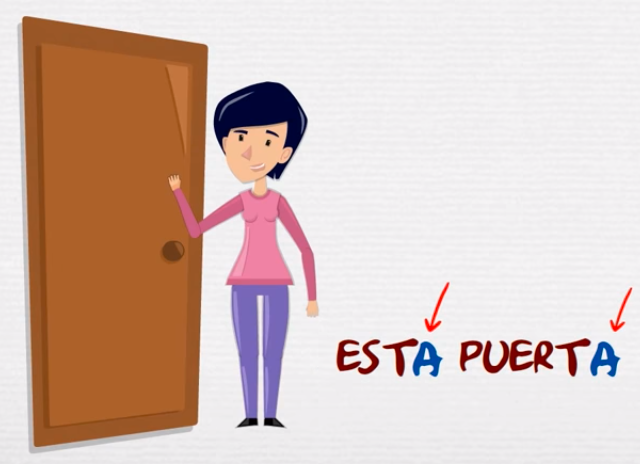 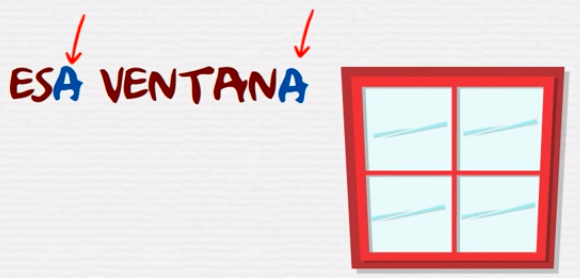 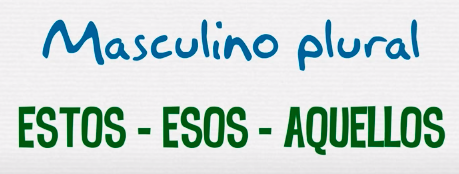 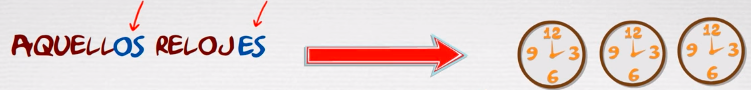 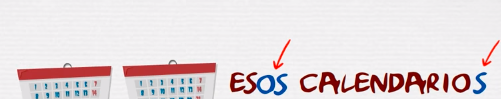 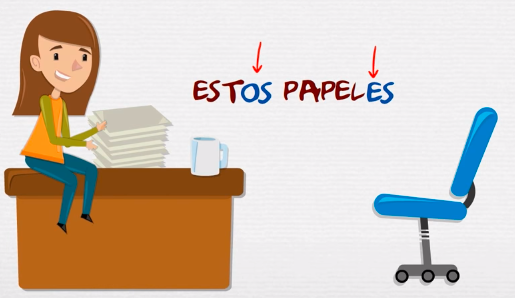 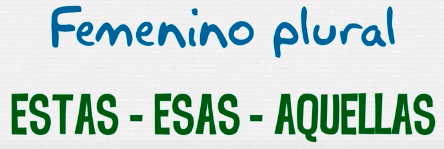 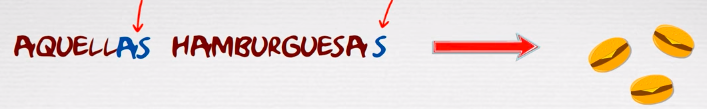 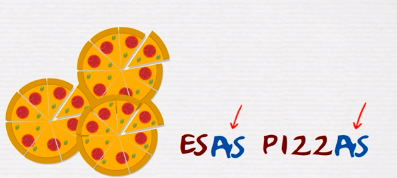 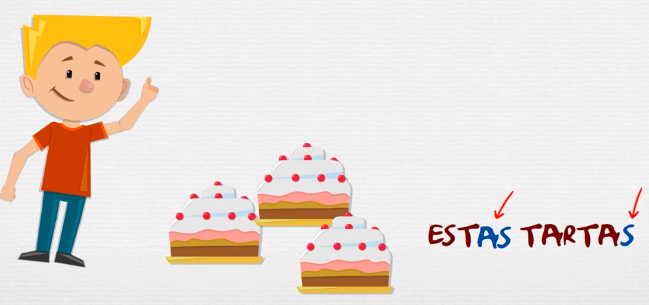 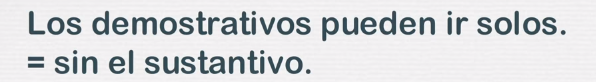 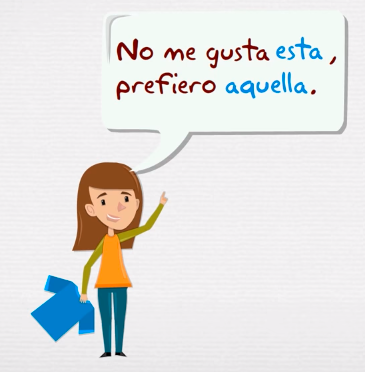 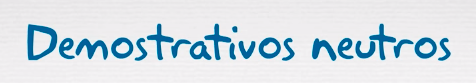 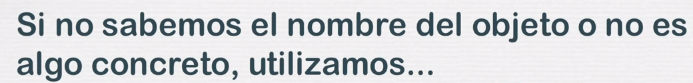 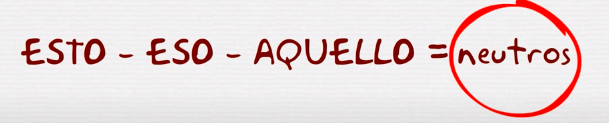 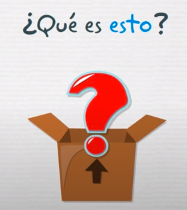 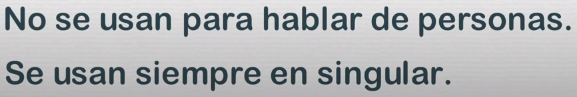 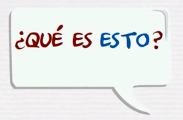 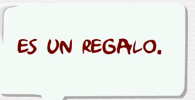 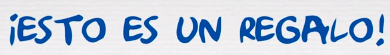 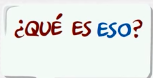 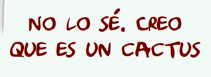 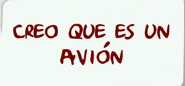 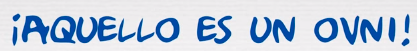 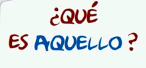 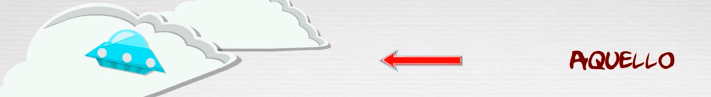 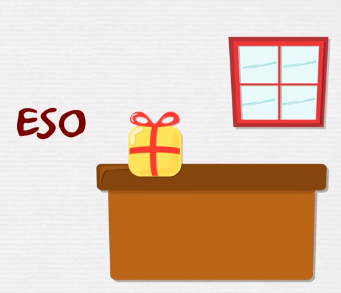 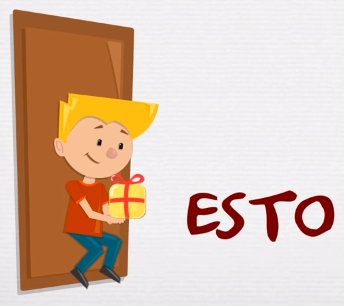